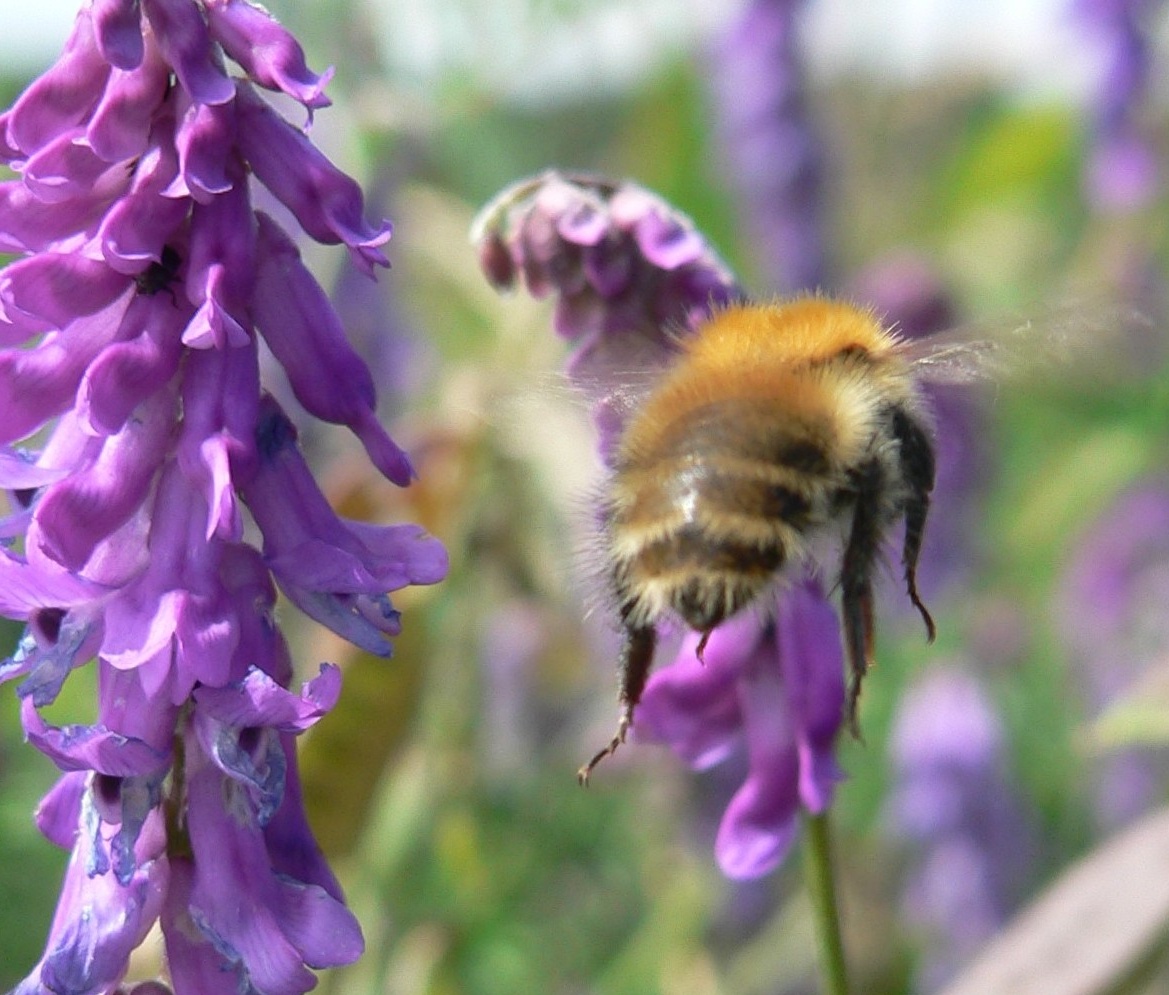 Towards an annual species distribution EBV for the United Kingdom


Nick Isaac
Tom August & Charlie Outhwaite
22/10/19
@drnickisaac
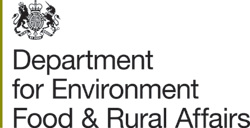 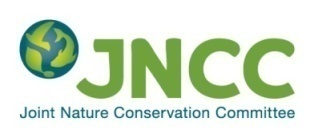 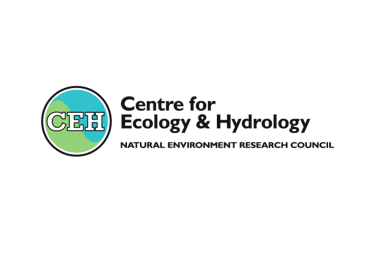 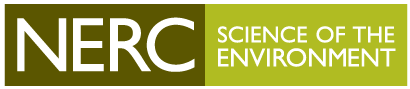 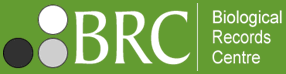 [Speaker Notes: Disclaimer: this talk was written with no knowledge of the MIS 
Possibly add UCL logo]
From observations to indicators
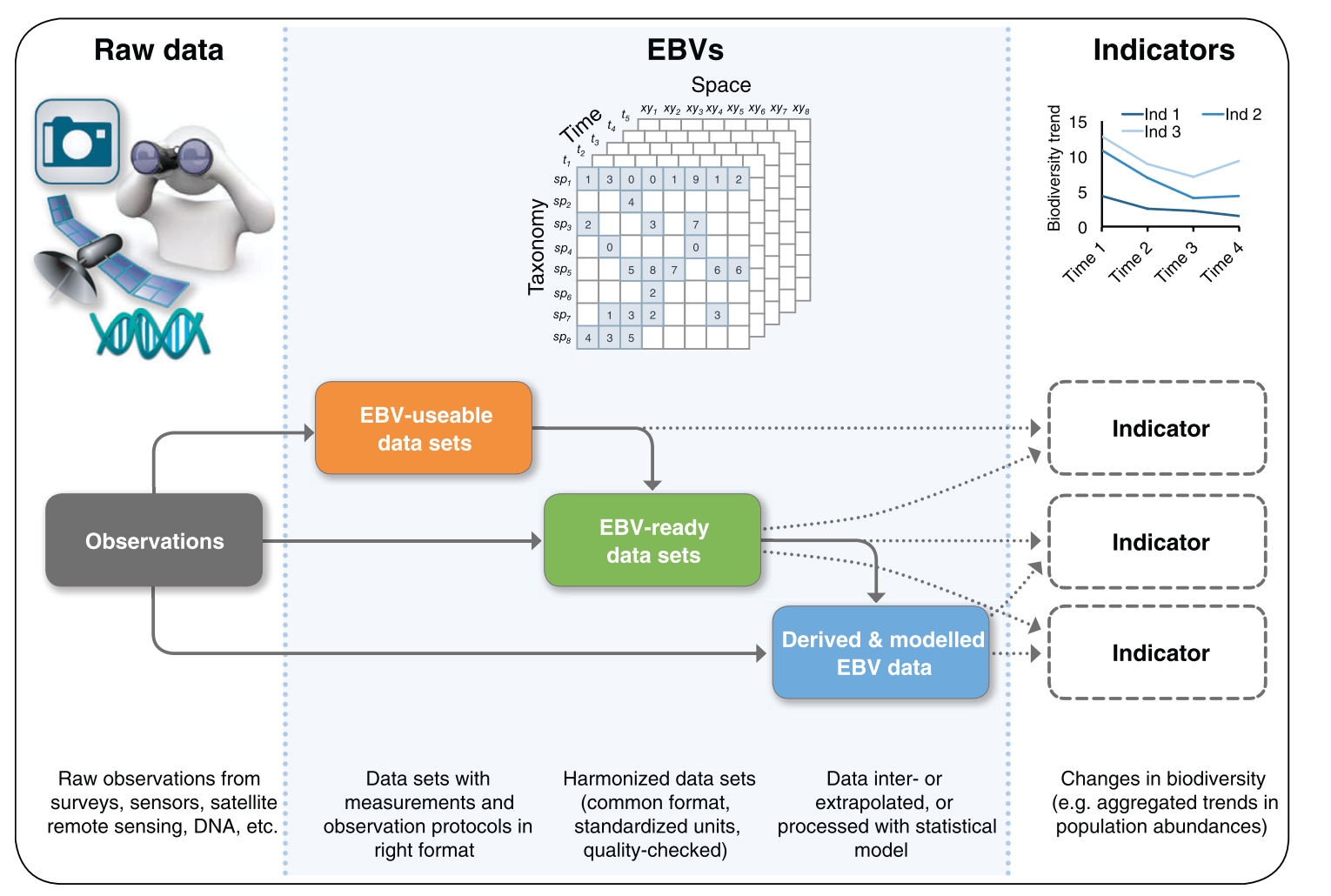 Kissling et al (2018) Biological Reviews 93: 600-625
From observations to indicators
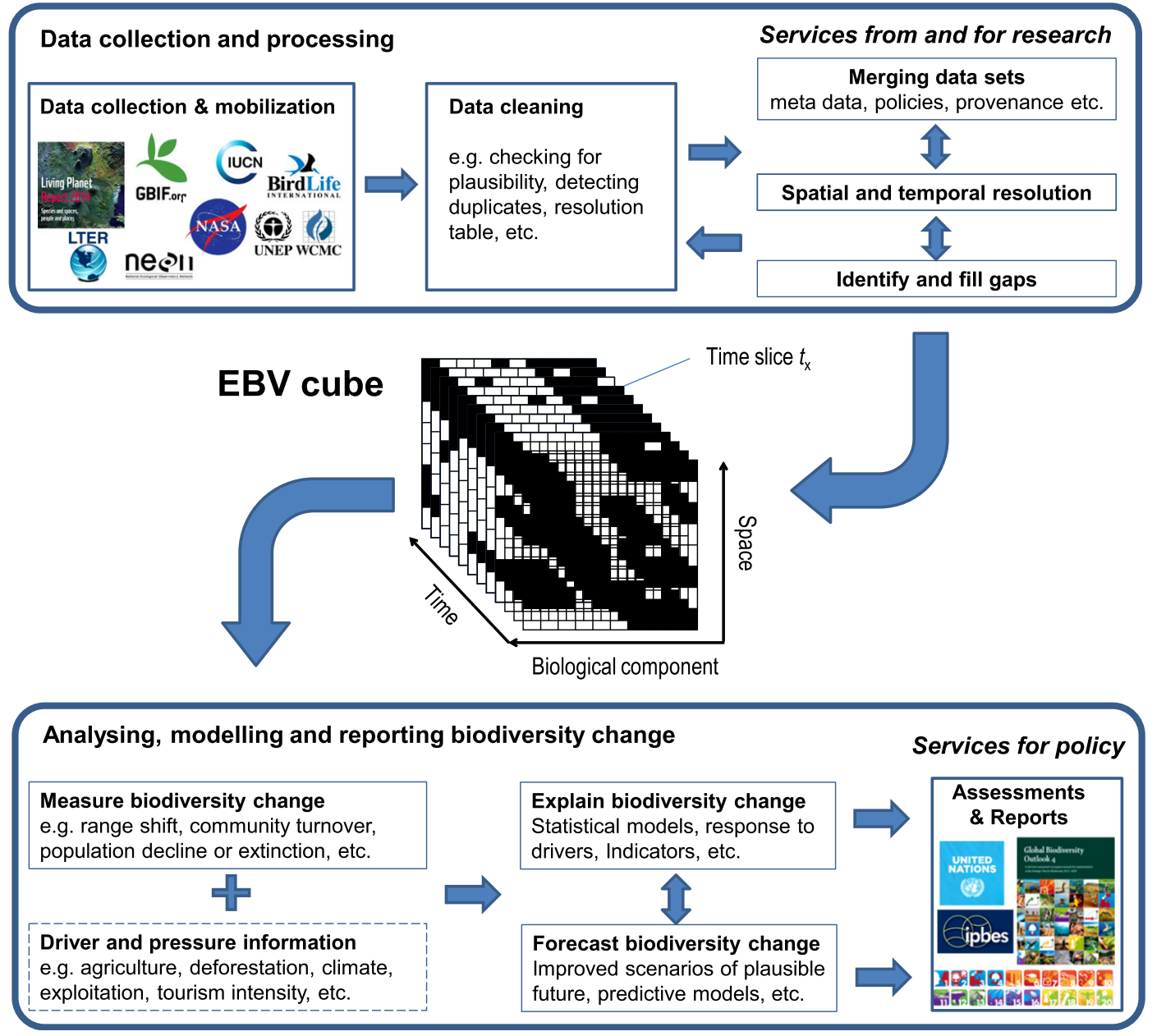 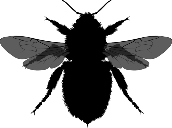 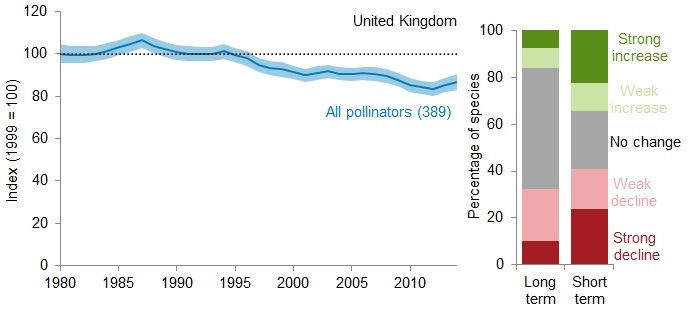 yij |zit
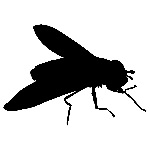 Talk outline
Occupancy trends from occurrence records
EBV Data product & Data paper
Doing it all again
Doing it better
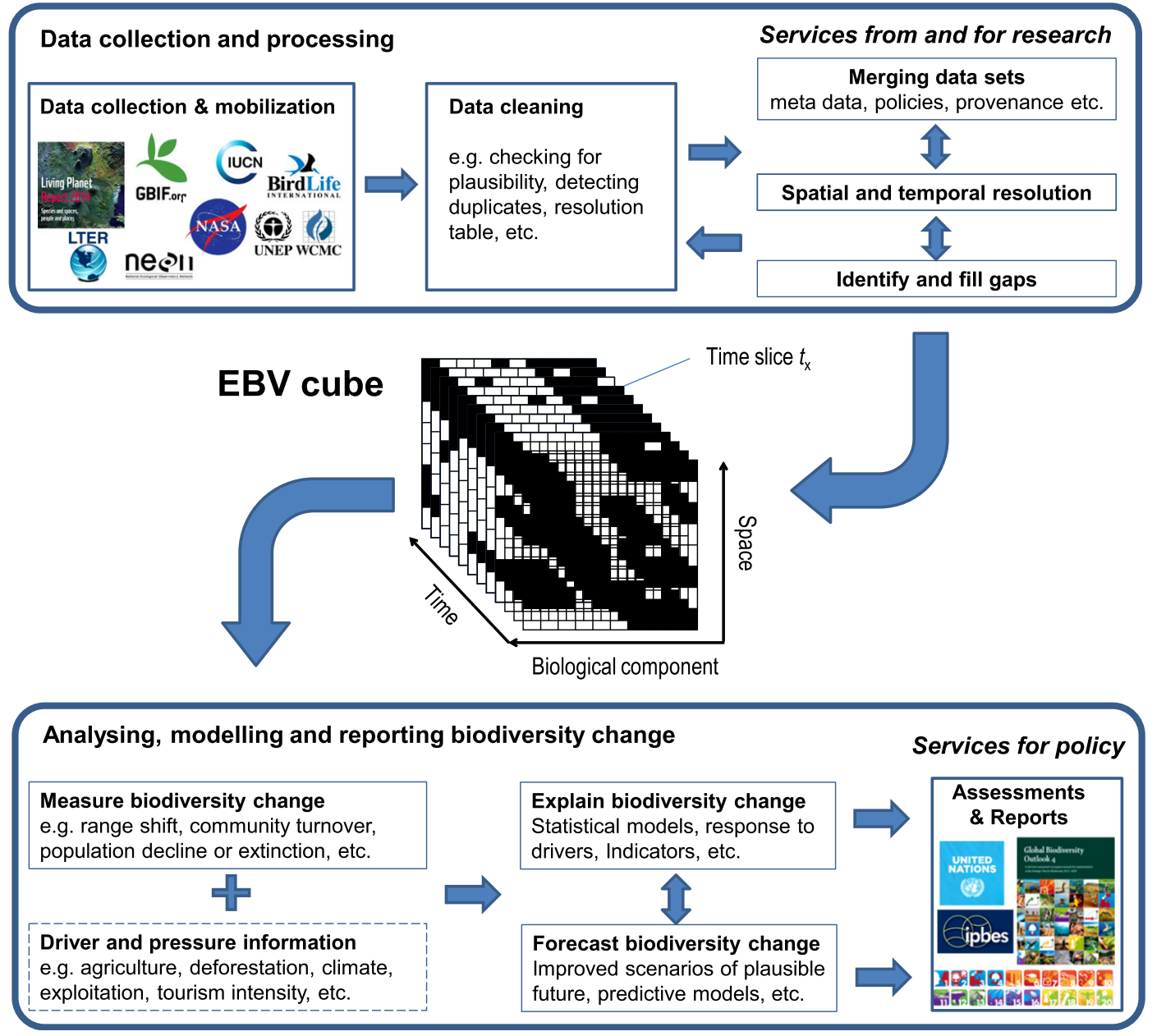 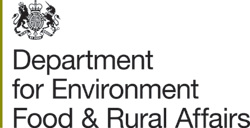 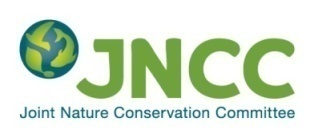 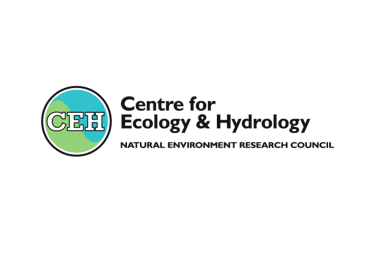 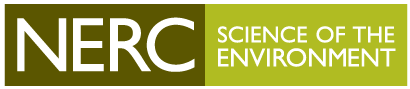 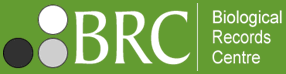 Talk outline
Occupancy trends from occurrence records
EBV Data product & Data paper
Doing it all again
Doing it better
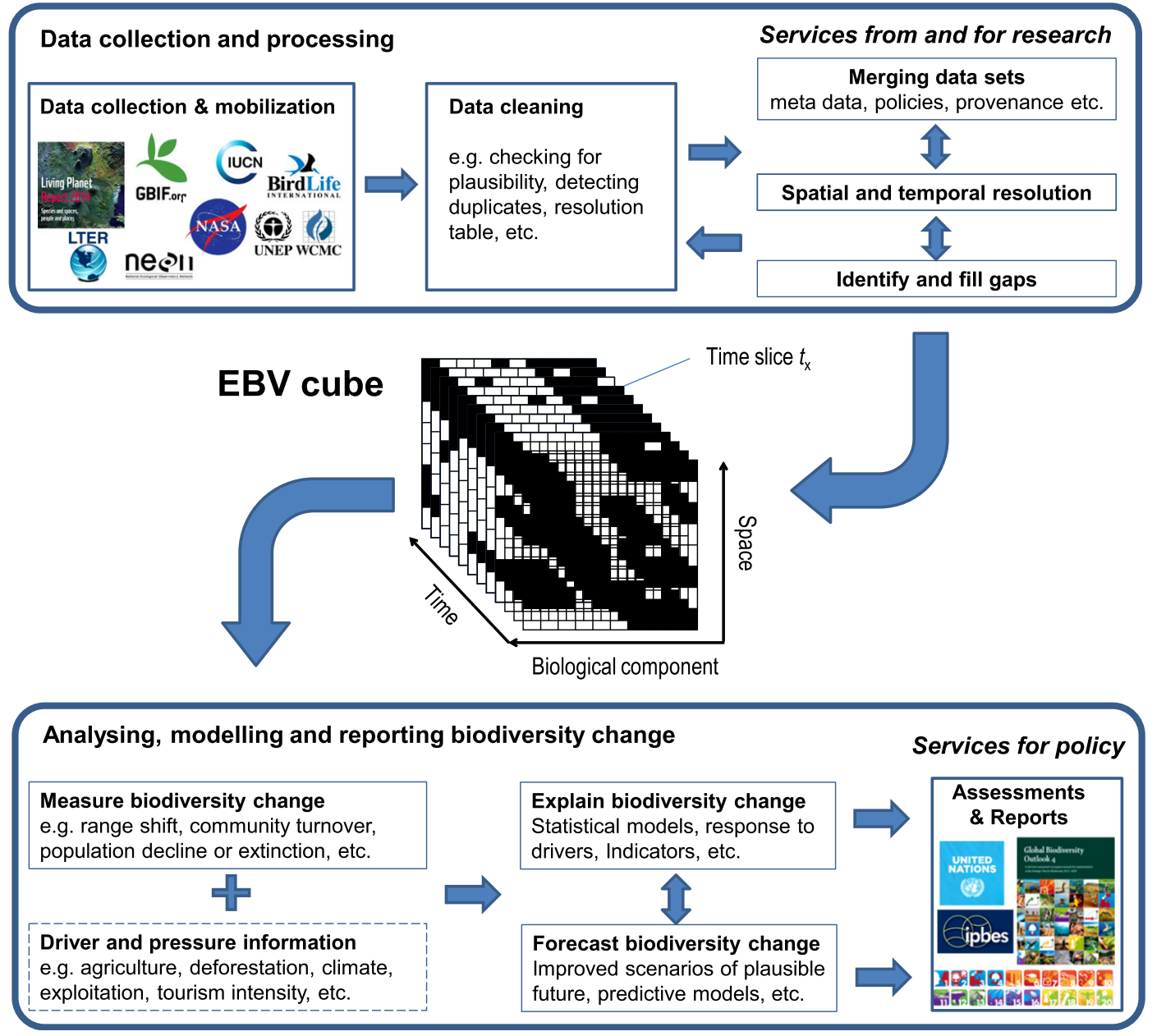 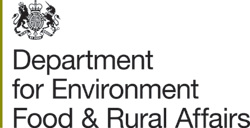 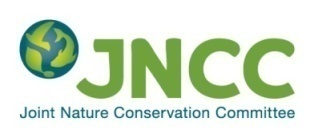 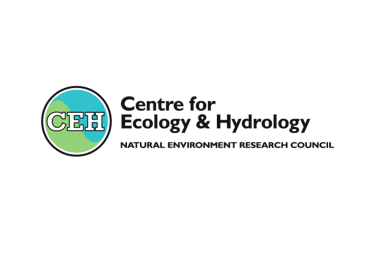 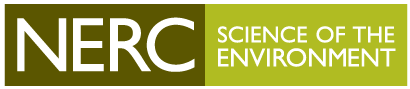 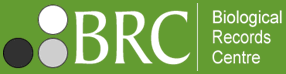 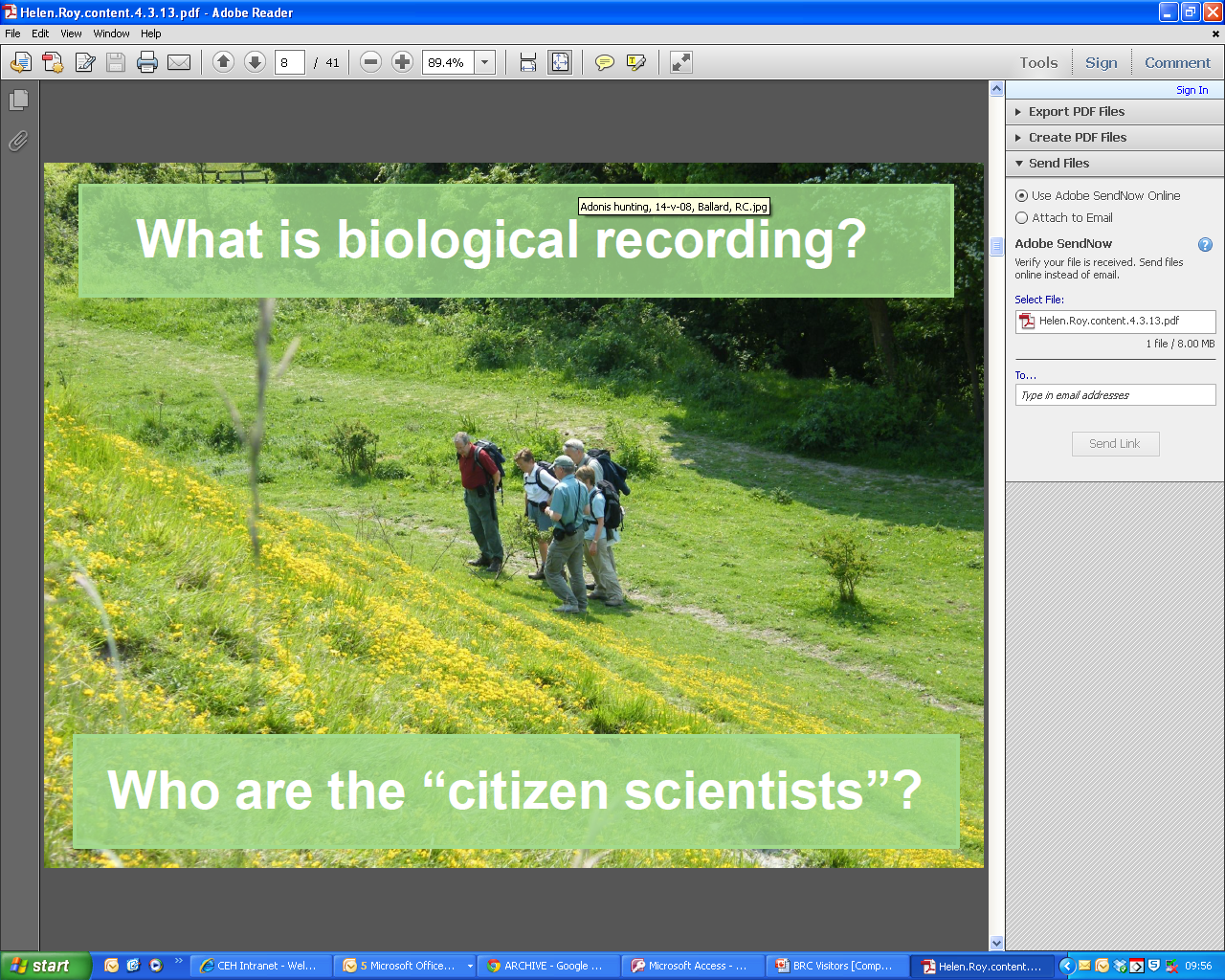 Ad hoc recording is biased
in time
in space
detectability
effort per visit
….....
Fortunately, we have Statistics
Isaac et al (2014) Methods in Ecology & Evolution 5: 1052-60 
Isaac & Pocock (2015) Biol J Linn Soc 115: 522-531
Photo: Richard Comont
Occupancy models for occurrence records
State Model
(species trend)
zit
Ψit
yijt
Observation 
Model
bt
ui
pijt
Reverse-engineering the data collection process
at
Isaac et al (2014) Methods in Ecology & Evolution 5: 1052-60 
Outhwaite et al (2018) Ecological Indicators 93: 333-43
Lij
c
Occupancy model trends: bees
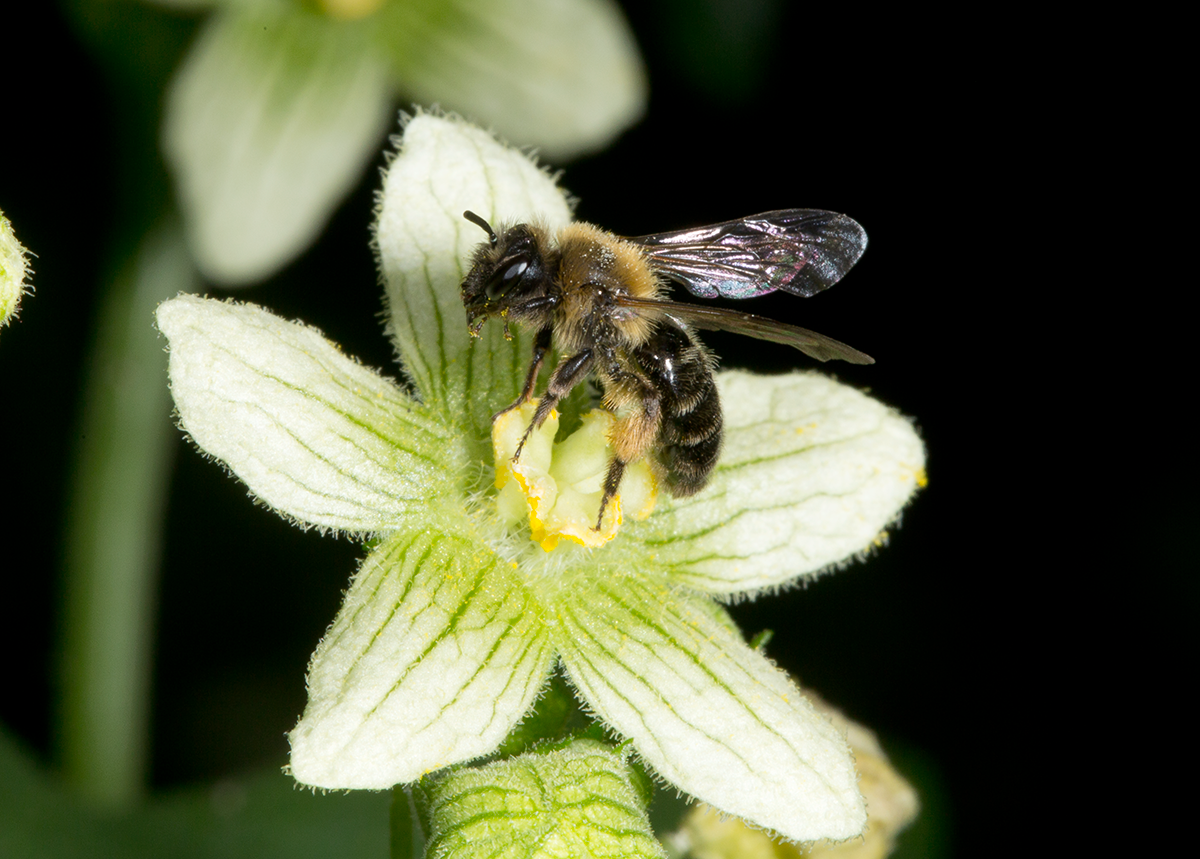 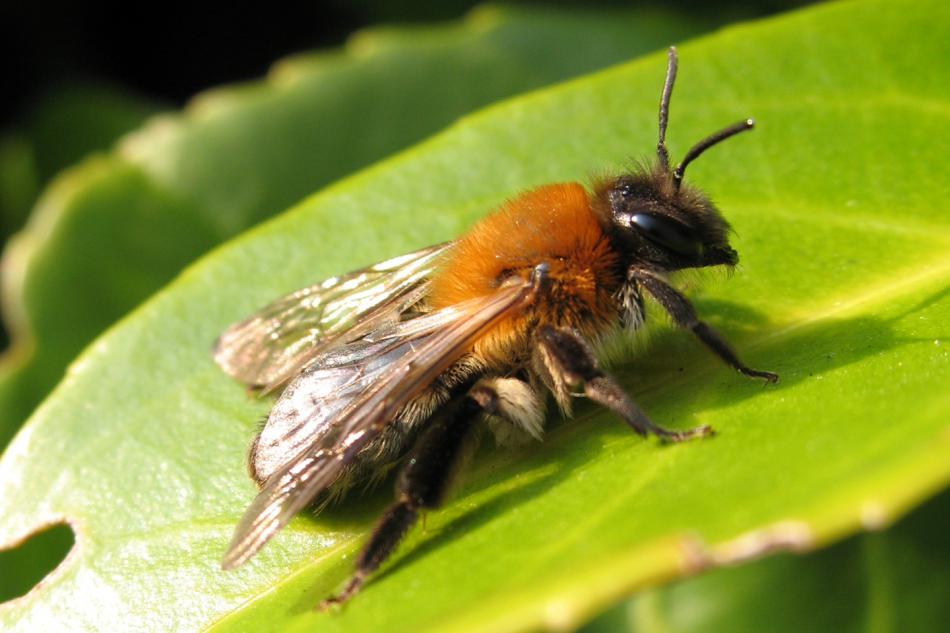 Andrena nitida
18% increase
Andrena bicolor
43% decline
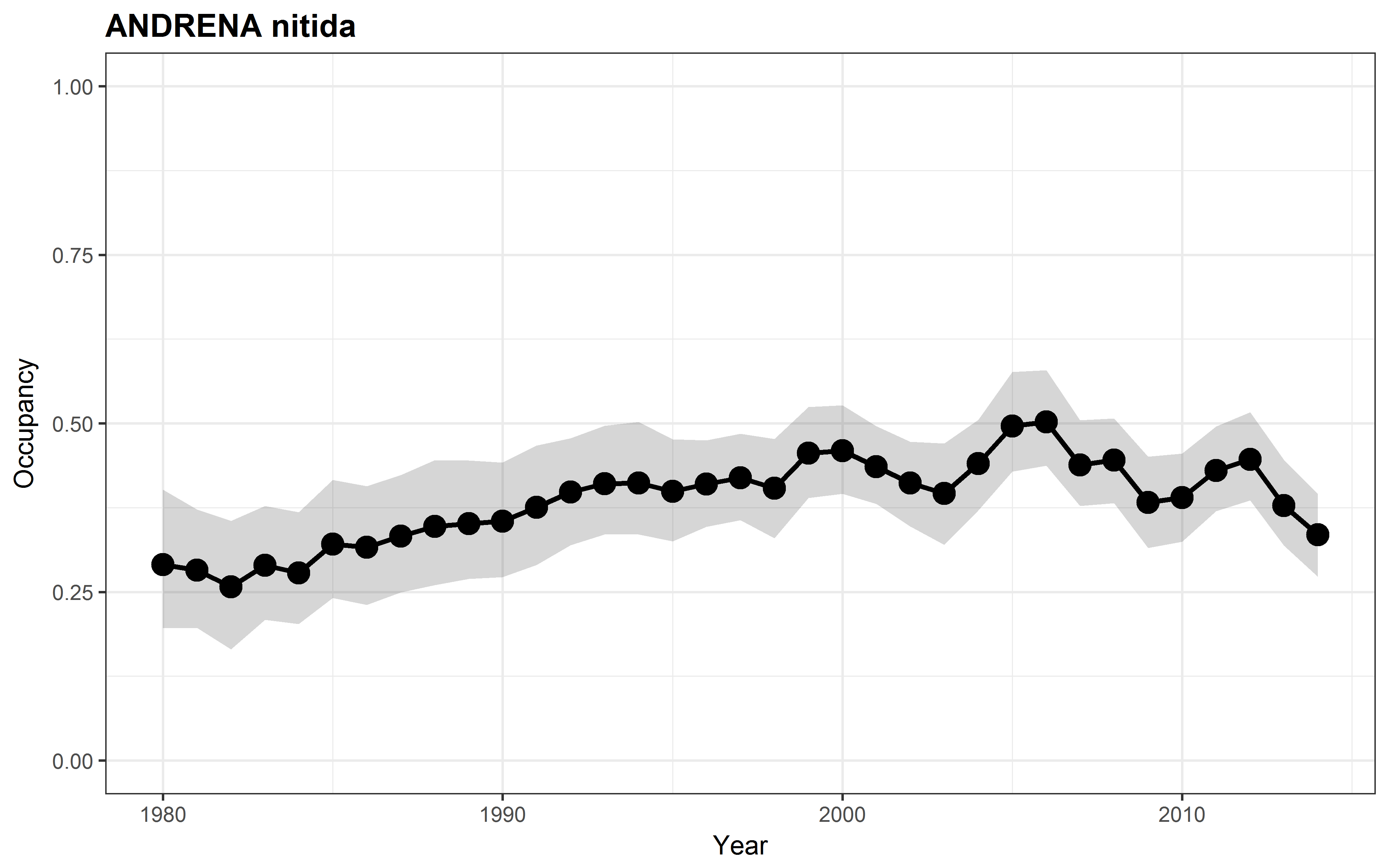 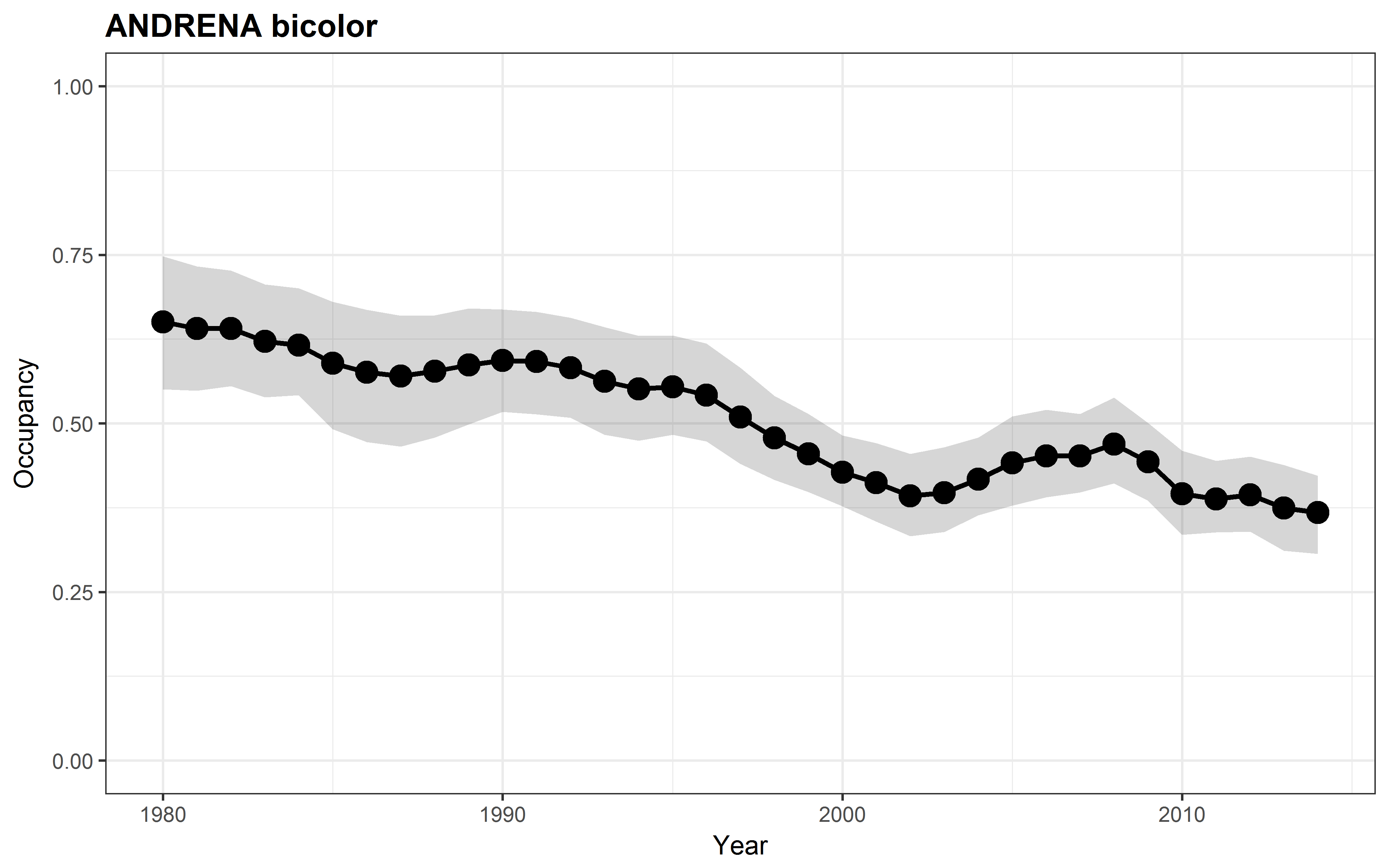 Powney et al (2019) Nature Communications 10: 1018
Indicator of pollinating insects (2019)
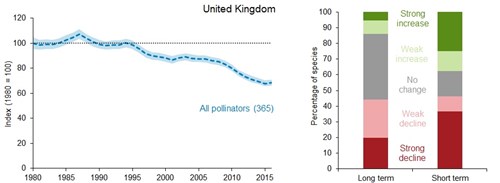 Net change: -33%
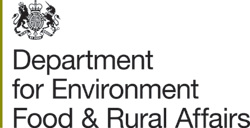 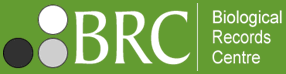 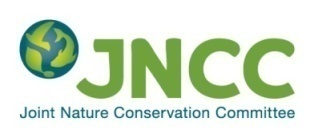 From observations to indicators
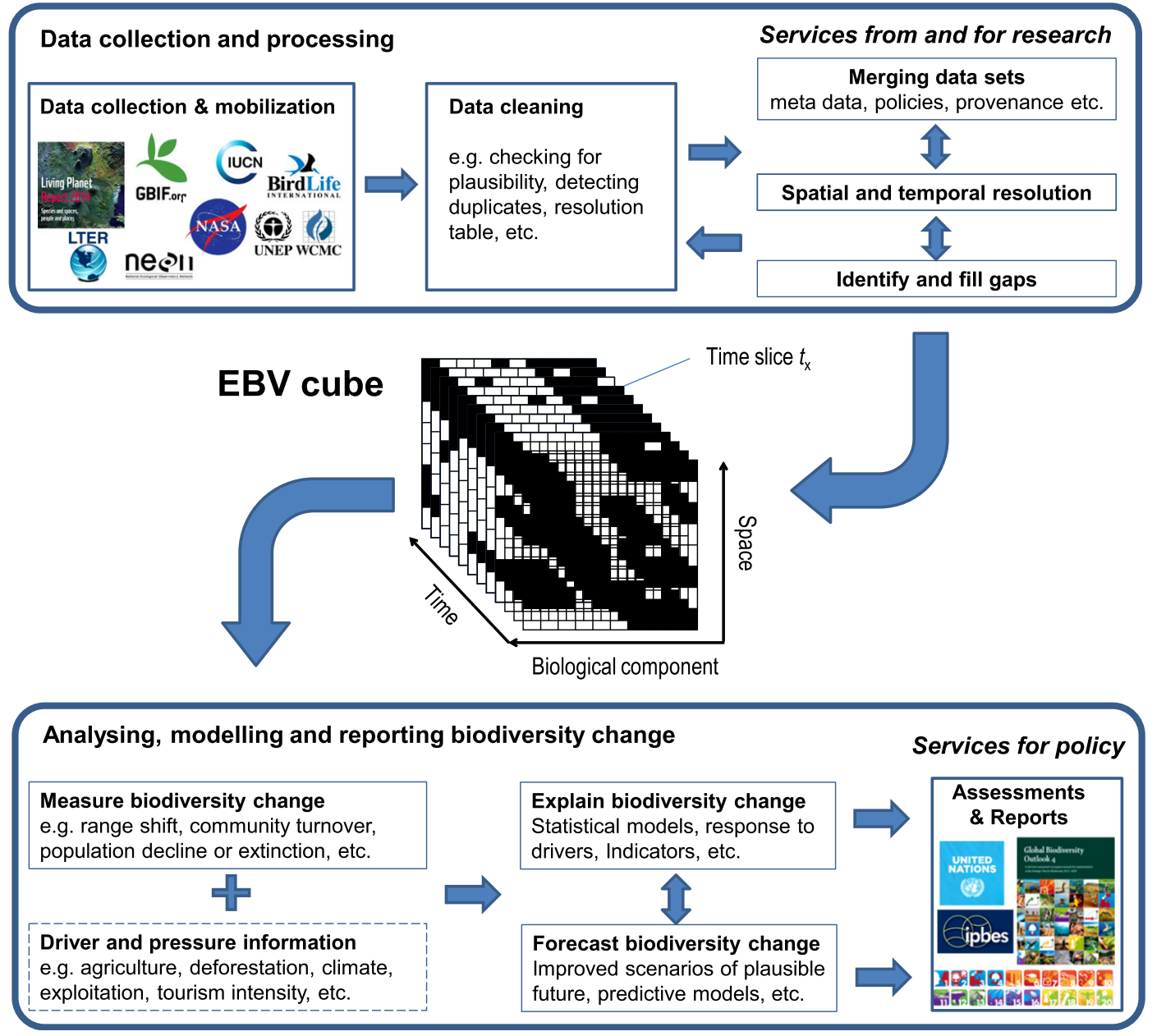 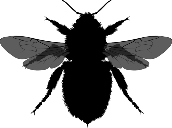 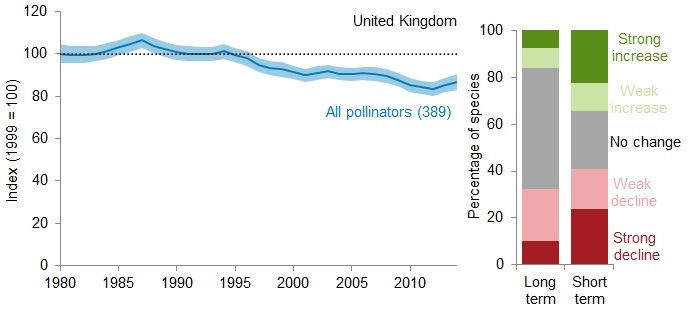 yij |zit
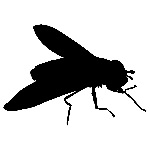 Talk outline
Occupancy trends from occurrence records
EBV Data product & Data paper
Doing it all again
Doing it better
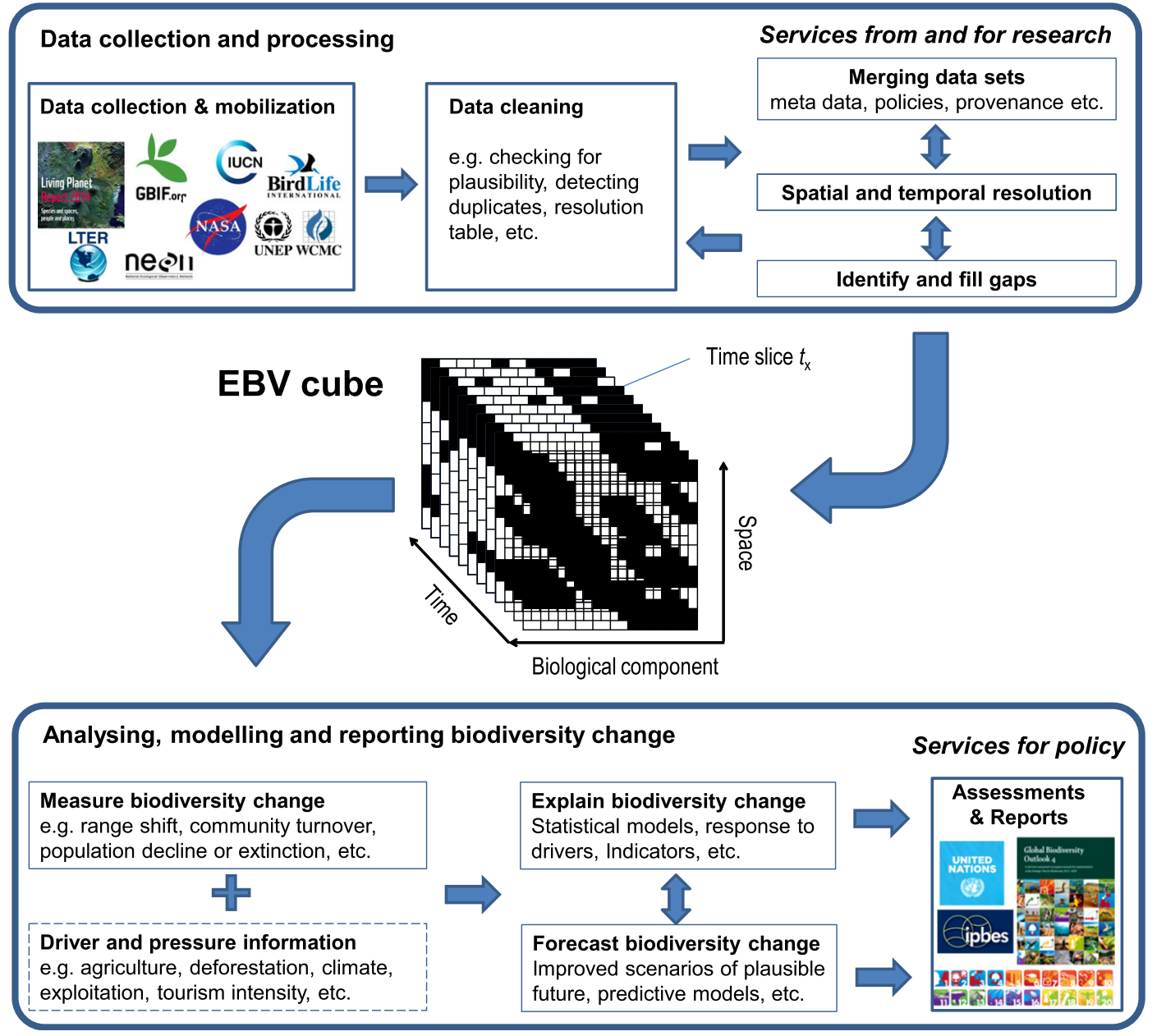 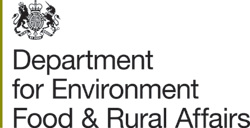 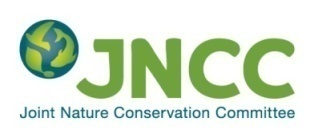 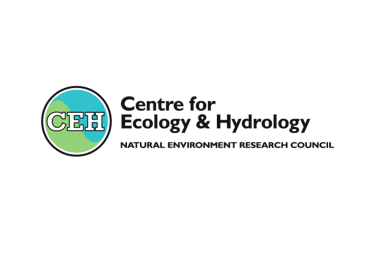 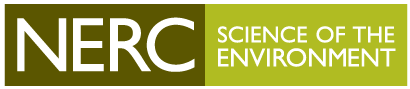 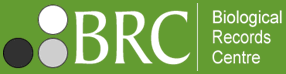 EBV: Species indices as “data products”
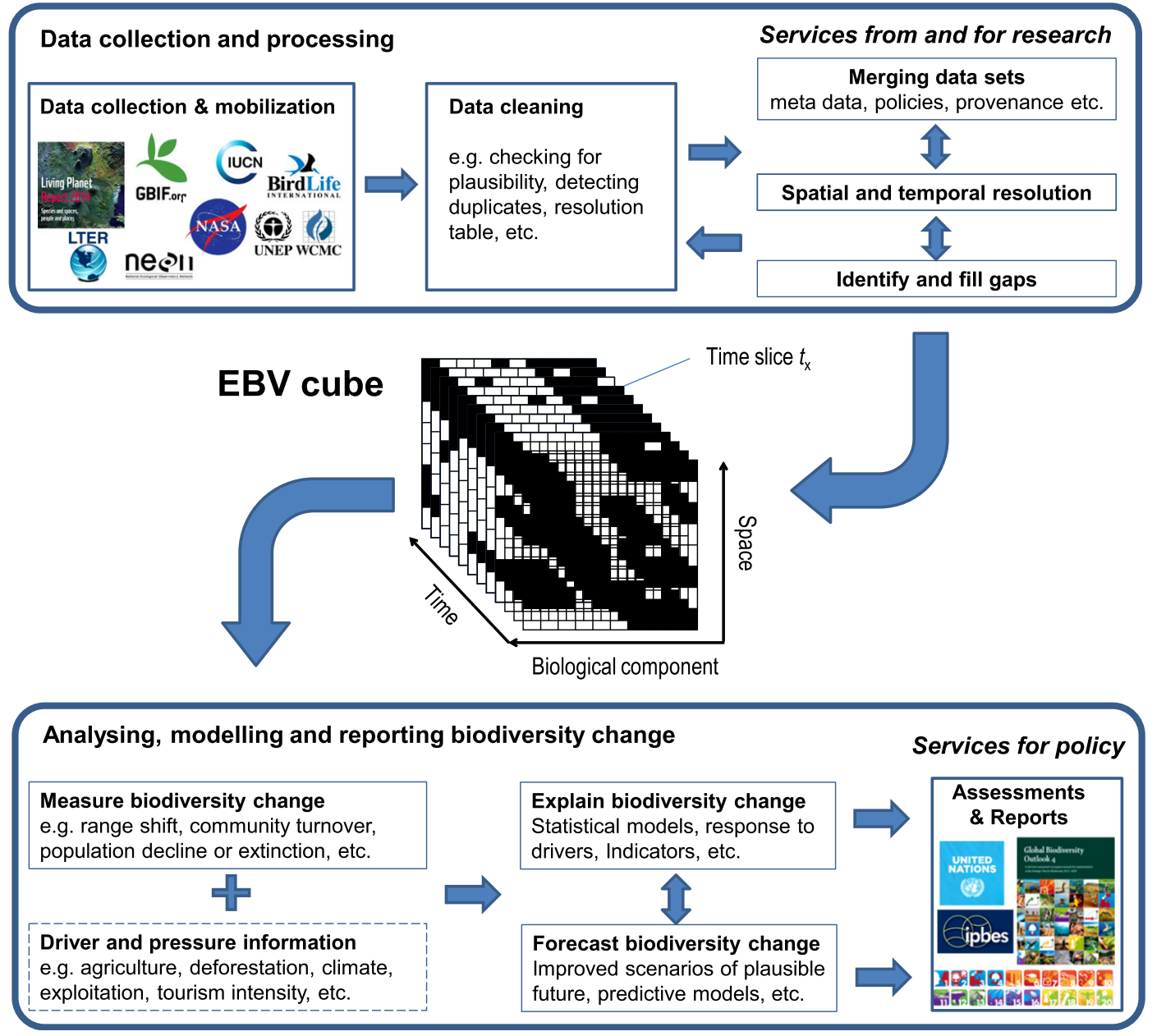 [Speaker Notes: NB Species-richness and species’ occupancy are different margins of this cube.]
EBV: Species indices as “data products”
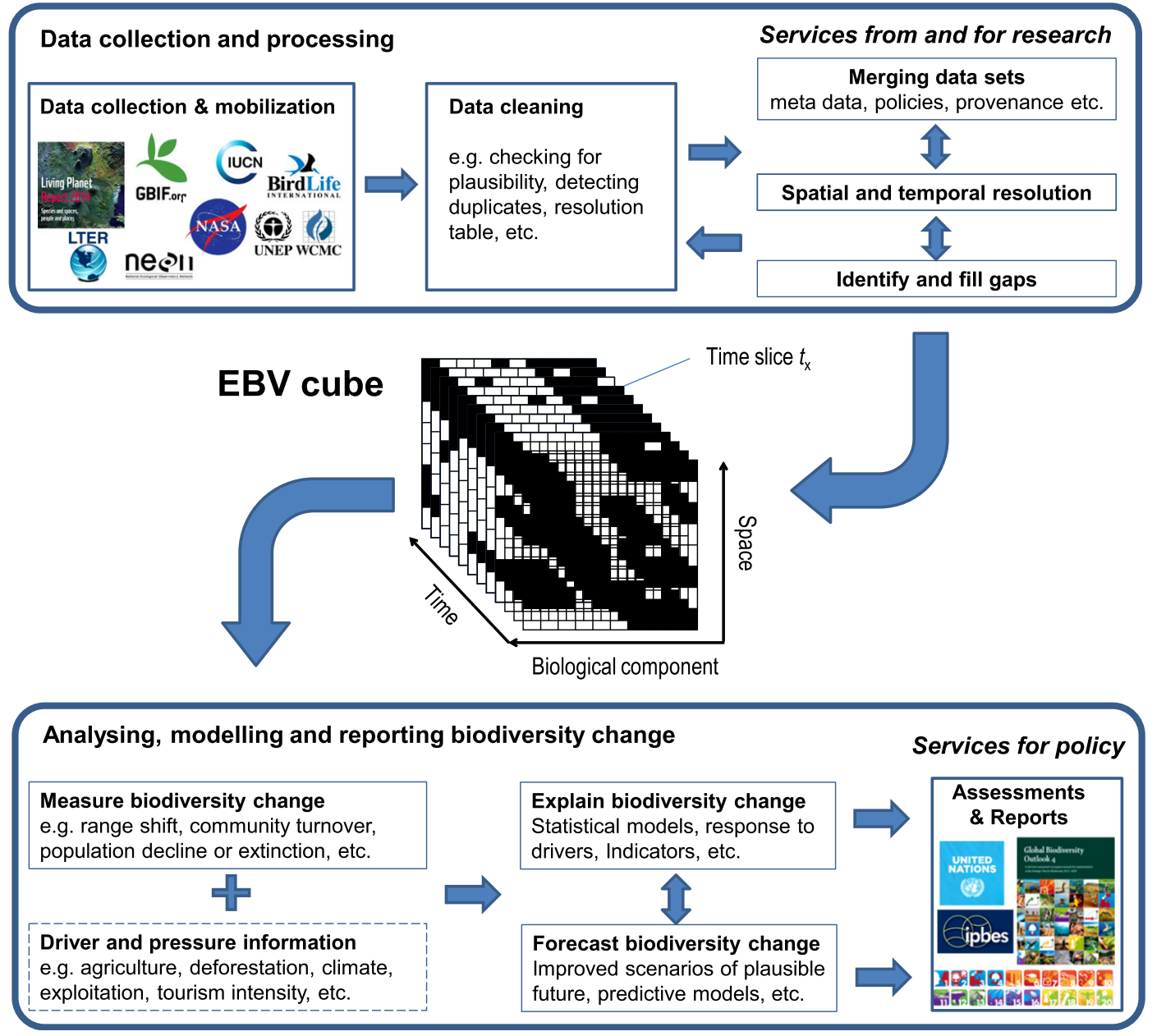 Annual estimates of occupancy
Long term trend metrics
Summary stats + 1000 samples
46 years; 5293 species
Multiscale: UK, GB, England, Scotland, Wales
Outhwaite et al (2019) Environmental Information Data Centre
[Speaker Notes: NB Species-richness and species’ occupancy are different margins of this cube.]
EBV: Data paper
Data Collation
Raw Data
Data Cleaning
24,118,549 records
10,750 species
 (5,293 modellable)
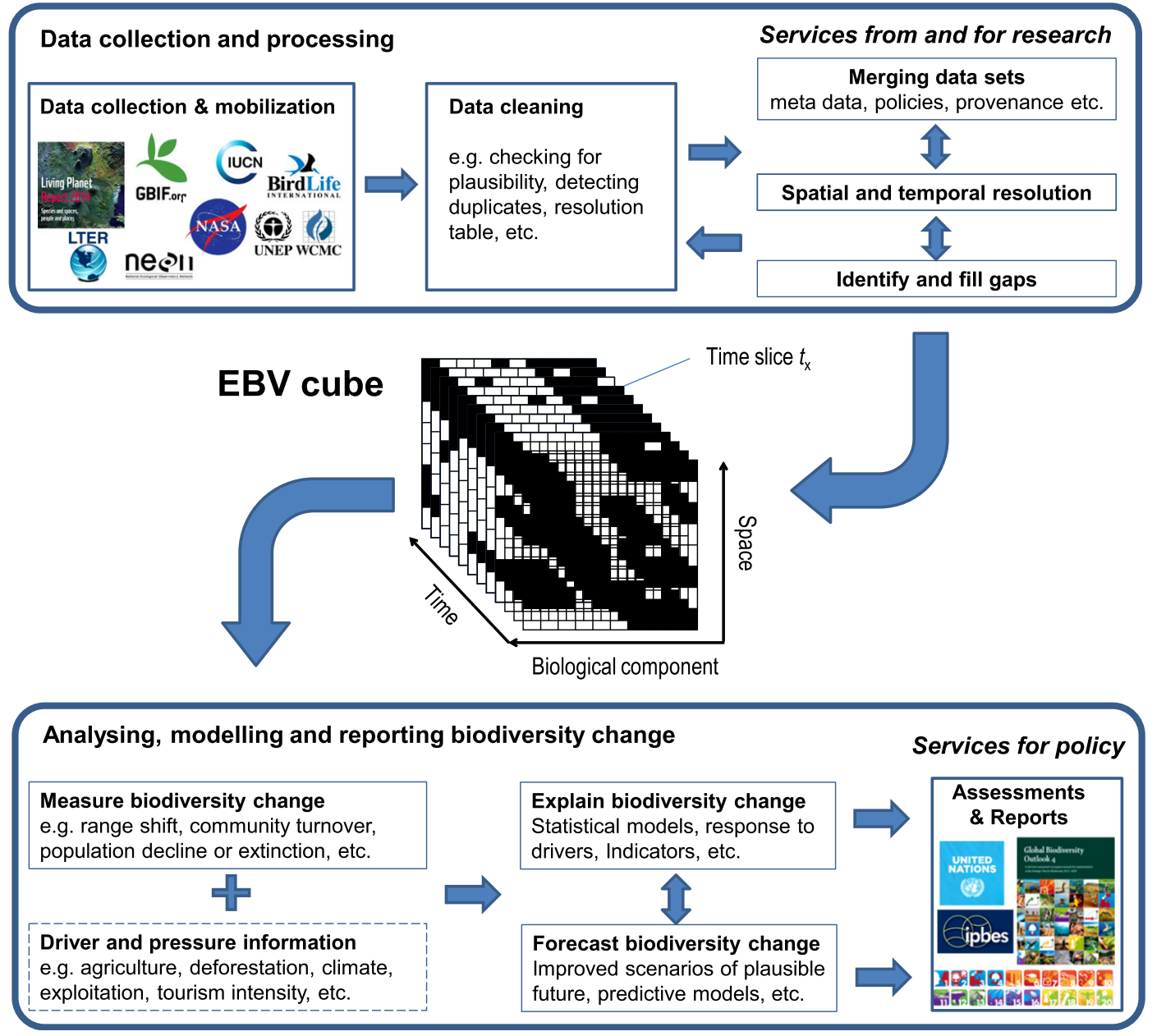 Cleaned Data
Detection Histories
Detection Histories
Occupancy Modelling
Model Outputs: Posterior distribution of annual occurrence
Posterior Sample
1000 iteration sample of posterior distribution of annual occurrence
Outhwaite et al (2019) Scientific Data in press
Species Trends
Annual growth rate of each species and associated credible intervals
Talk outline
Occupancy trends from occurrence records
EBV Data product & Data paper
Doing it all again
Doing it better
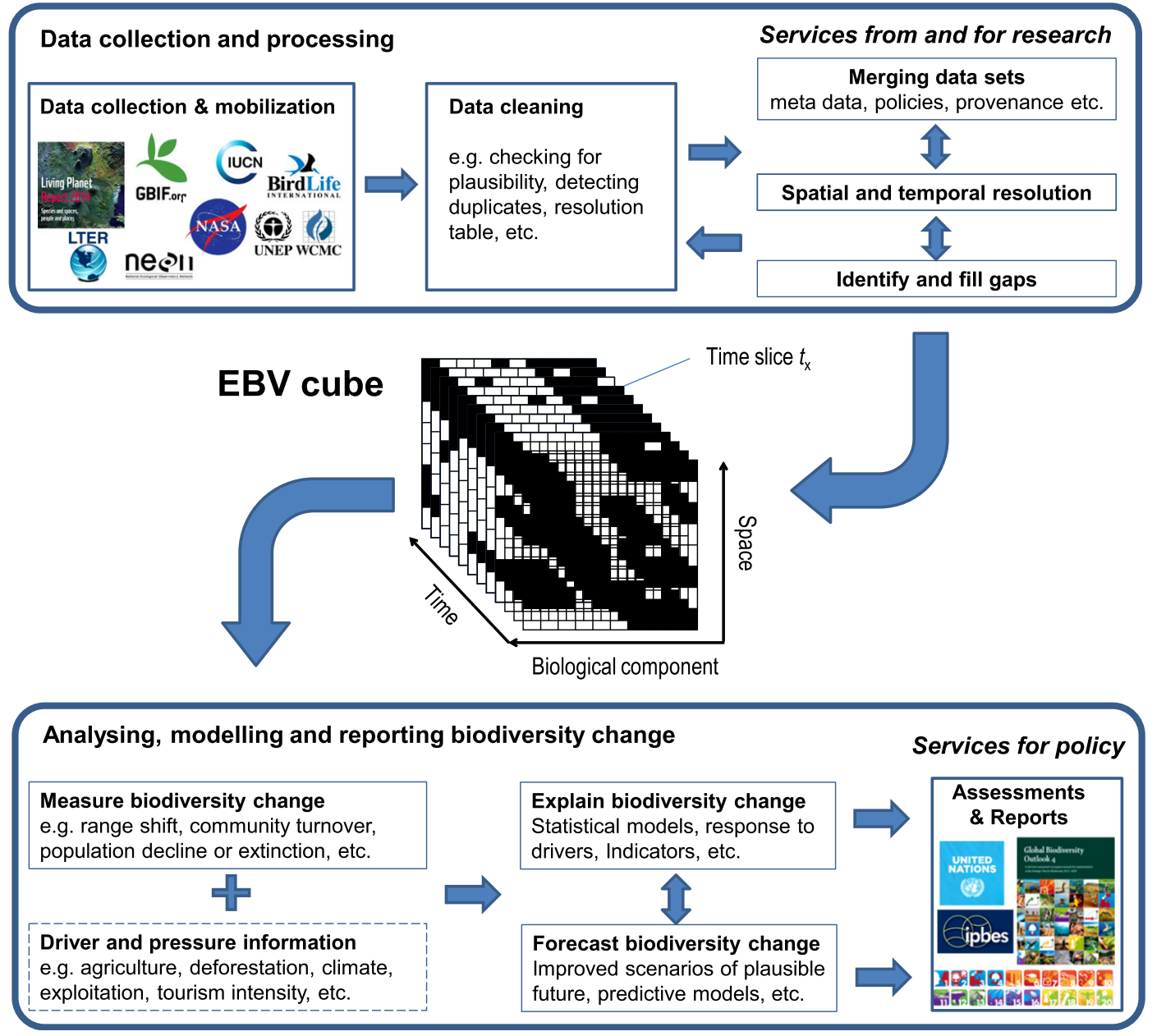 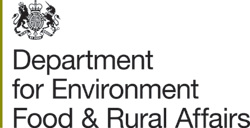 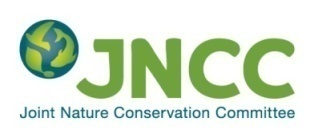 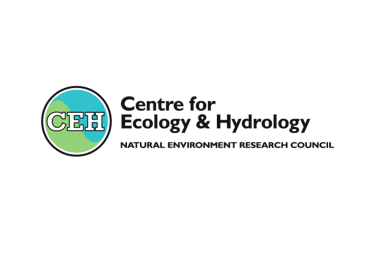 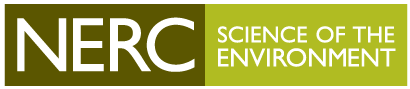 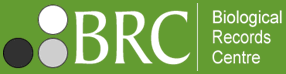 Workflows & auditing
Each year the data grows
The model structure becomes more refined.
Keeping track of model outputs requires good book-keeping!
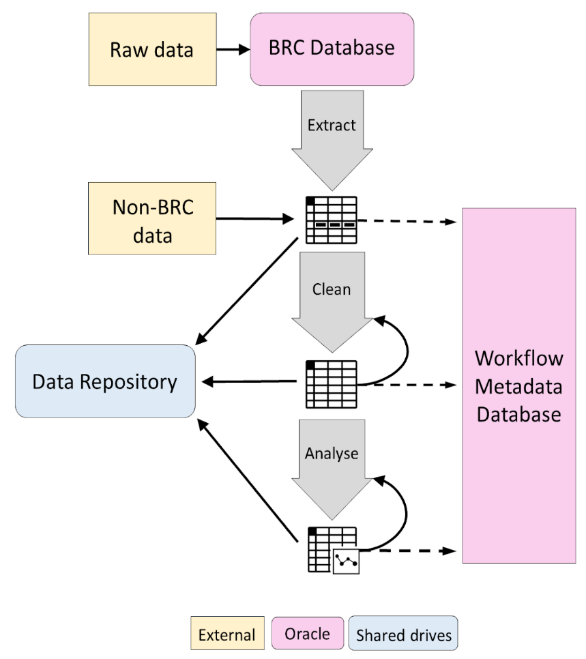 [Speaker Notes: Something from Alex’s work. Mark, Jack & Gary are working on this.]
Occupancy modelling workflow
Data Collation
Raw Data
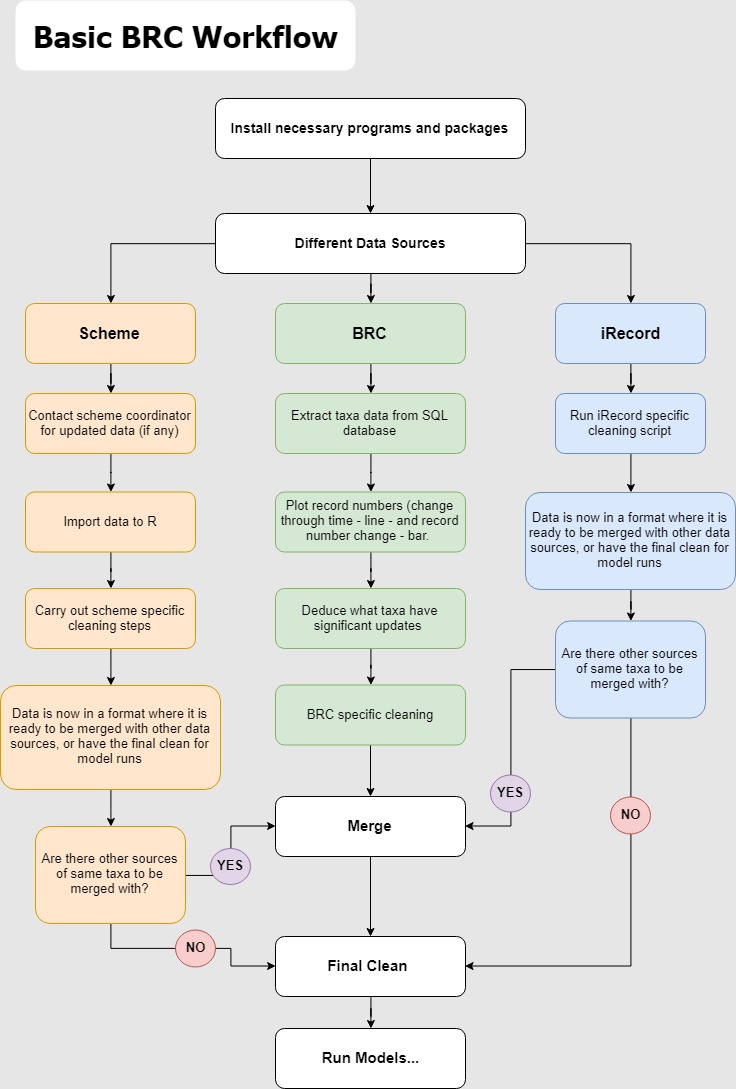 Data Cleaning
Cleaned Data
Detection Histories
Detection Histories
Occupancy Modelling
Model Outputs: Posterior distribution of annual occurrence
Posterior Sample
1000 iteration sample of posterior distribution of annual occurrence
Species Trends
Annual growth rate of each species and associated credible intervals
Future data products
Which metrics?
How frequently?
At what scale?
How should we publish them?
Do we meet the EBV Minimum Information Standards?
Talk outline
Occupancy trends from occurrence records
EBV Data product & Data paper
Doing it all again
Doing it better
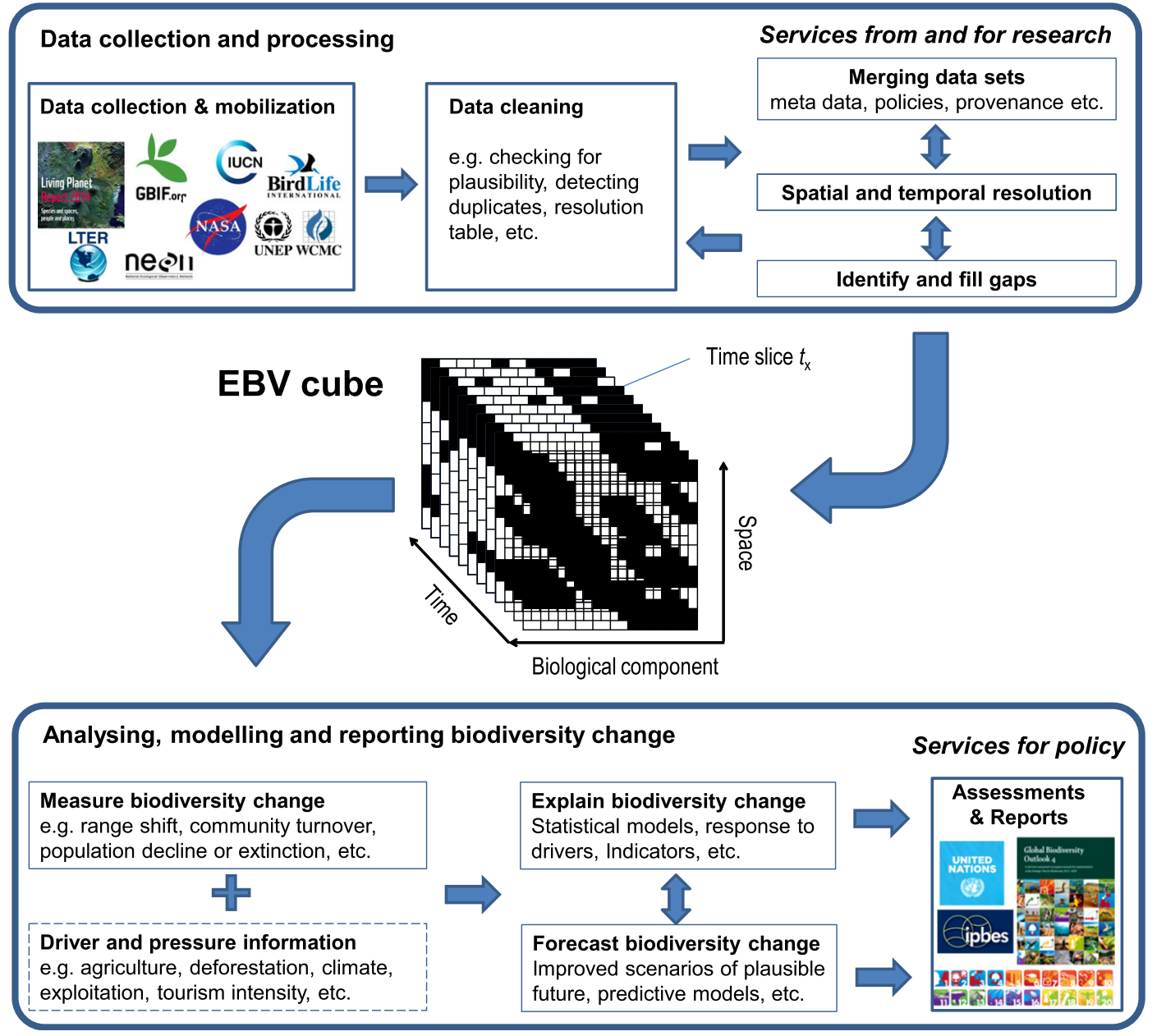 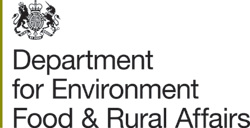 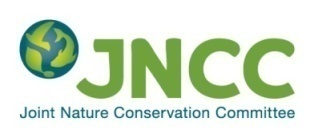 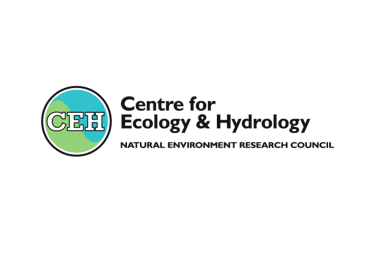 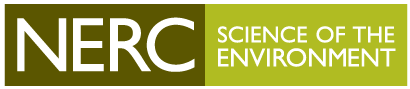 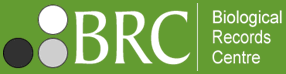 Common data types are inter-related
spatial observation bias
imperfect detection of individuals
imperfect detection of species
0
1
1
2
2
0
4
0
Presence-only data
Count data
Presence-absence data
✗
✓
Isaac et al (2019) Trends in Ecology & Evolution (in press)
✓
✗
✓
✓
✗
✓
Integrated models: Pollinator Monitoring Scheme
Unstructured
Presence-only
>1000 sites (biased)
Citizen science
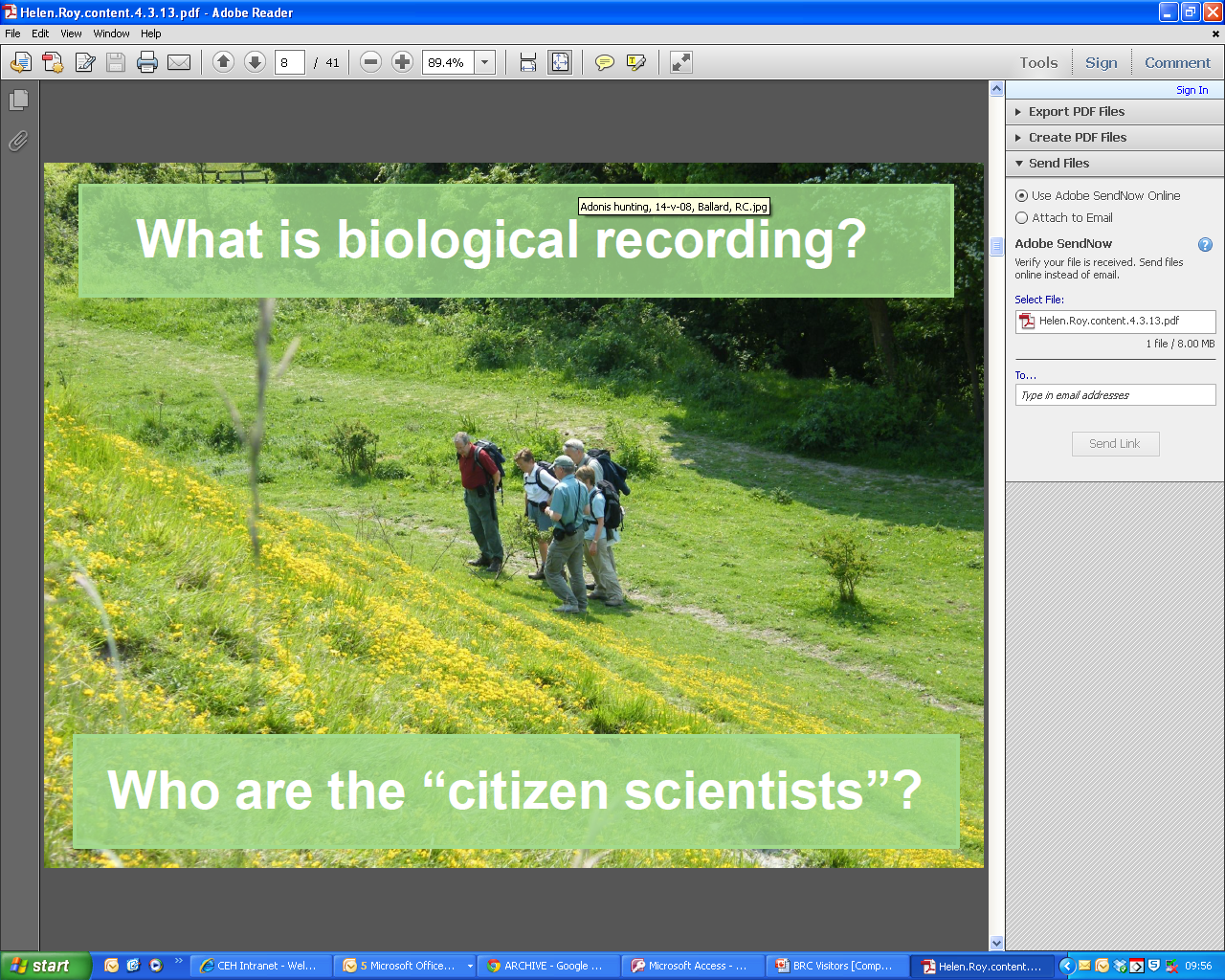 Model of recorder behaviour
Repeated recording visits
Standardized, replicated protocol
Presence-absence
75 random sites
Professional ID
time
time
time
True site occupancy
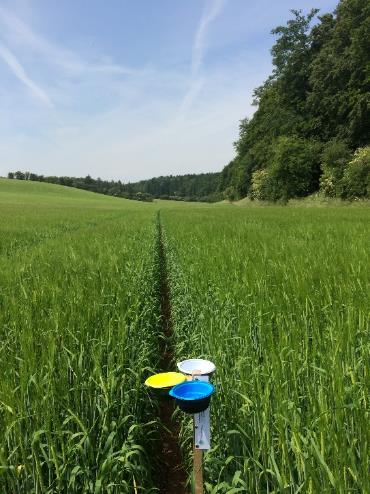 Model of detectability
Repeated pan traps
✓
✓
✓
✗
✗
✓
✗
✗
✗
✓
✓
✗
✓
✓
✓
✓
✓
✓
✓
✓
✓
✓
✓
✓
✓
✓
✓
✗
✗
✗
✗
✗
✗
✗
✗
✗
From observations to indicators
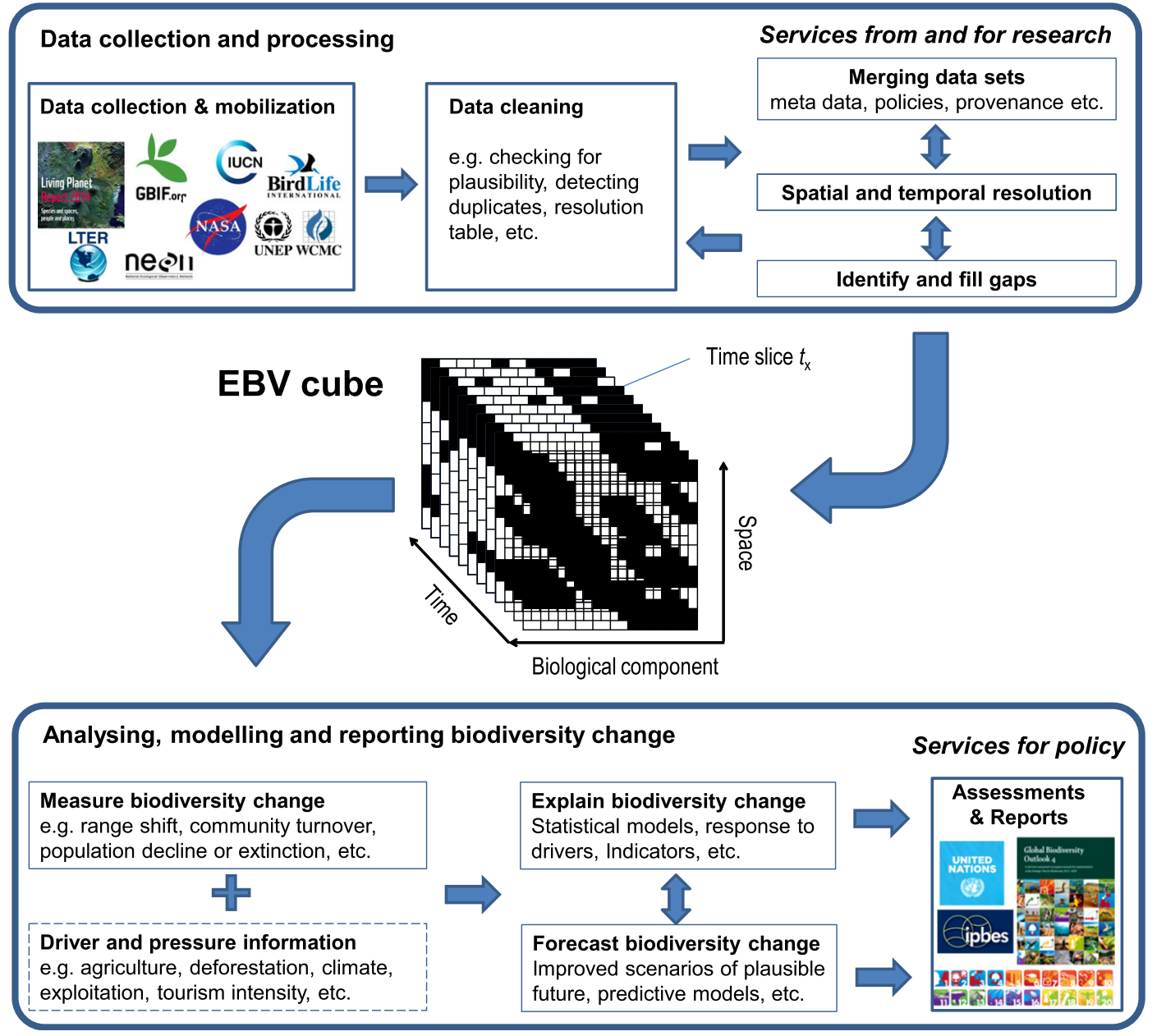 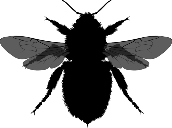 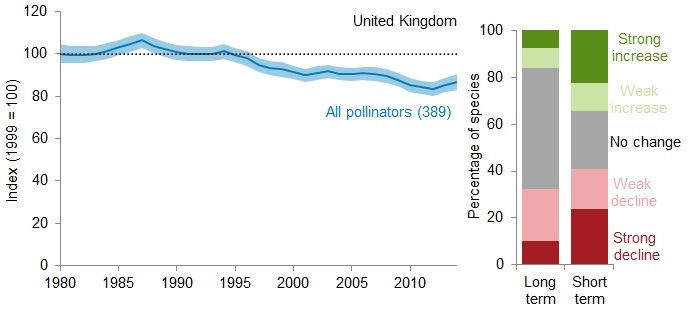 yij |zit
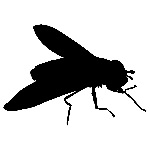 Summary
We can model species’ status with occurrence data
Annual updates are becoming feasible
Conformance with EBV minimum standards?
Integrated modelling across data types will soon supplant occupancy modelling
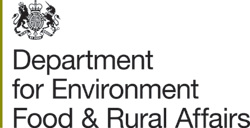 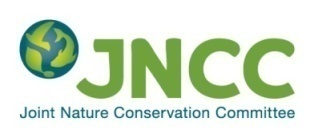 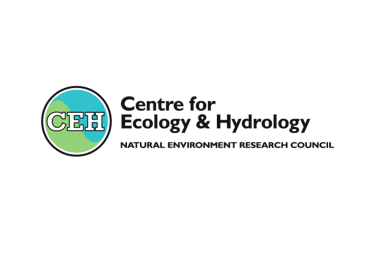 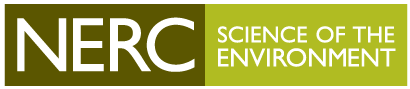 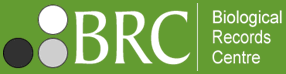